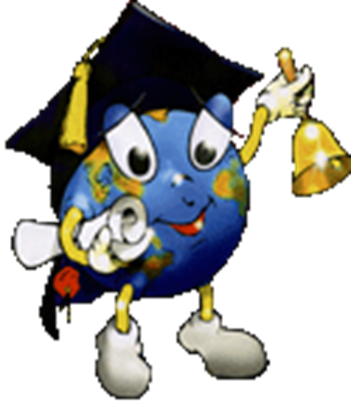 На сьогоднішній зустрічі ми поговоримо про …
Теплова дія струму. Закон Джоуля – Ленца
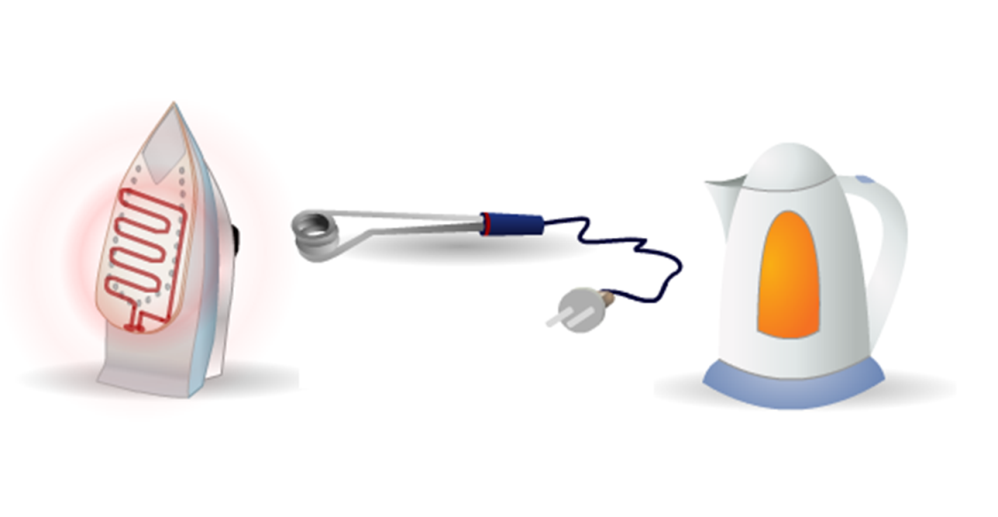 Знайдіть помилку
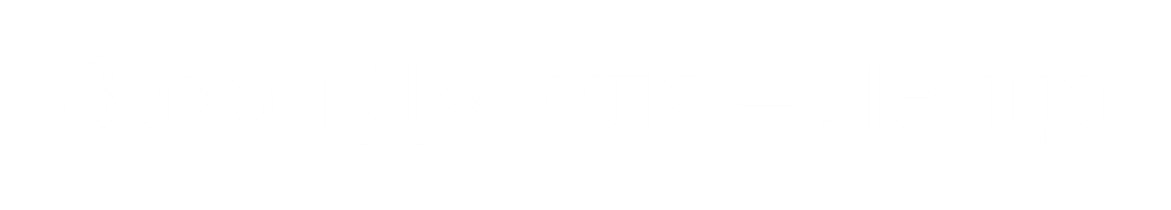 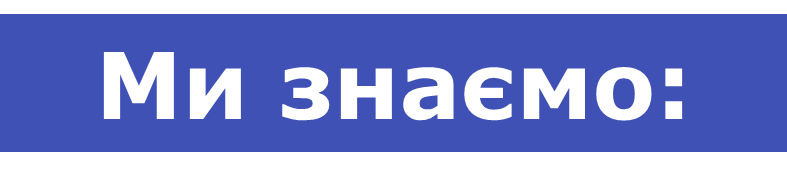 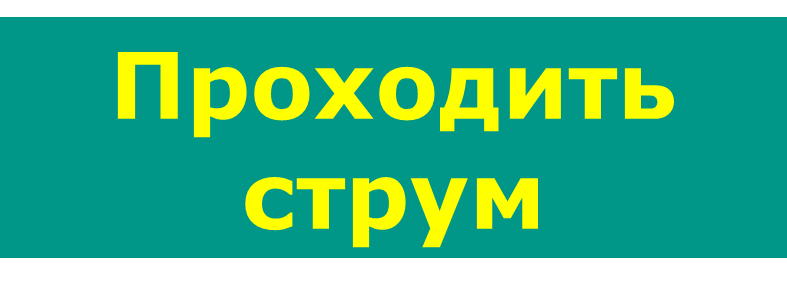 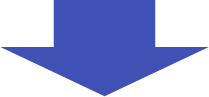 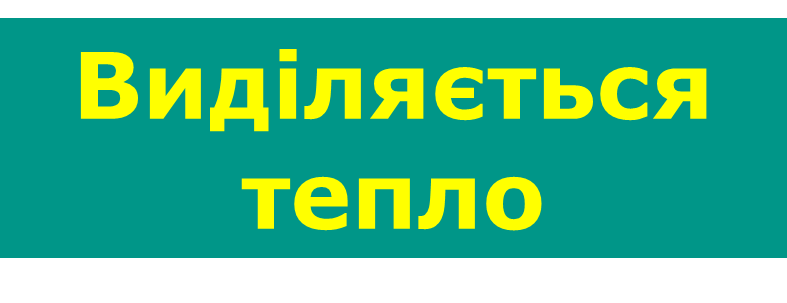 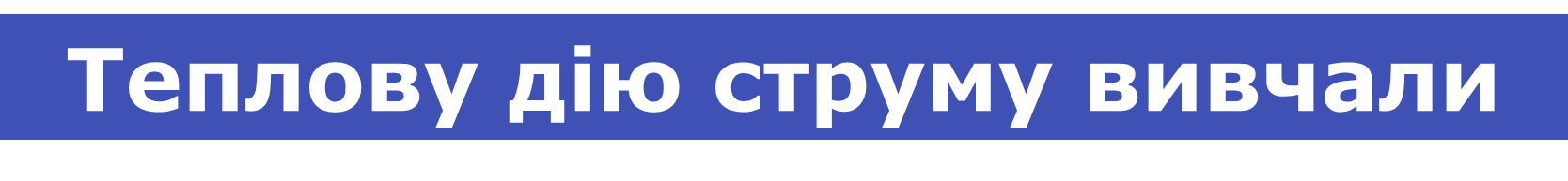 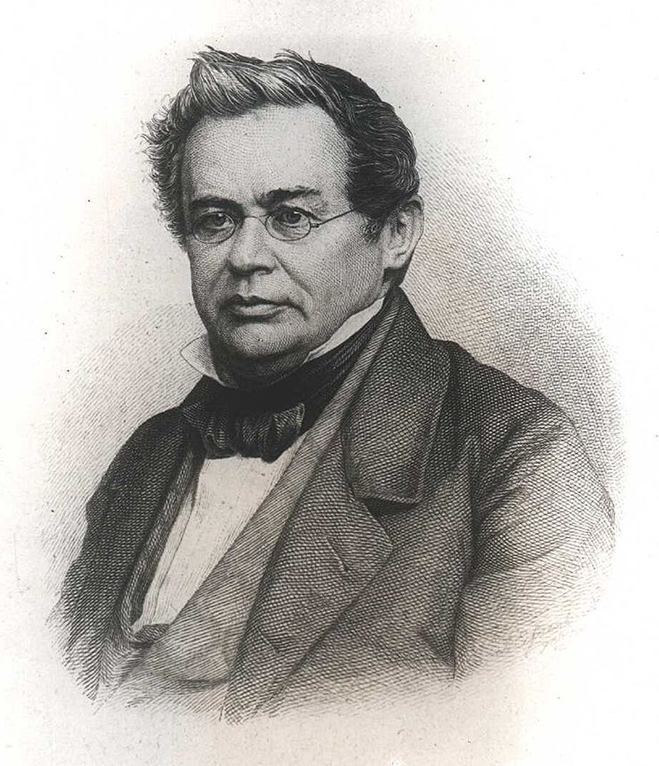 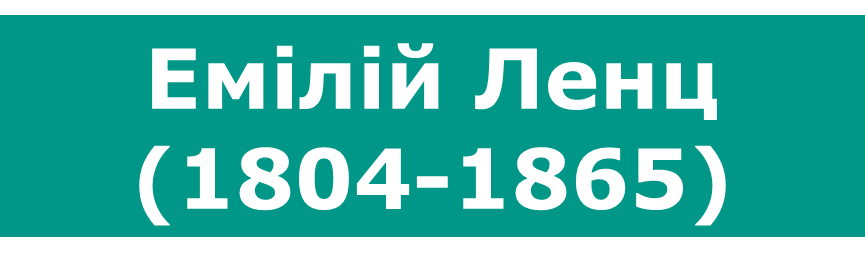 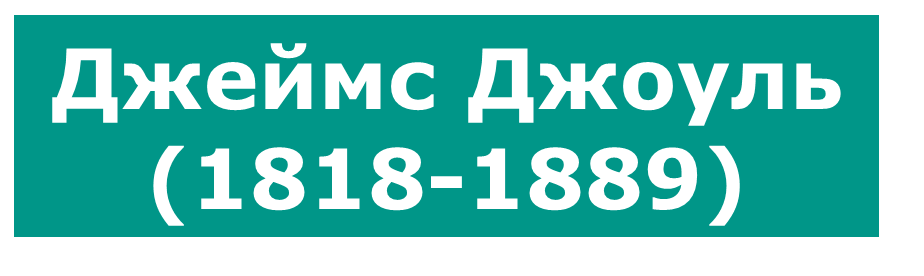 Закон Джоуля – Ленца
Кількість теплоти, яка виділяється в провіднику внаслідок проходження струму, прямо пропорційна квадрату сили струму, опору провідника й часу проходження струму
Q – кількість теплоти
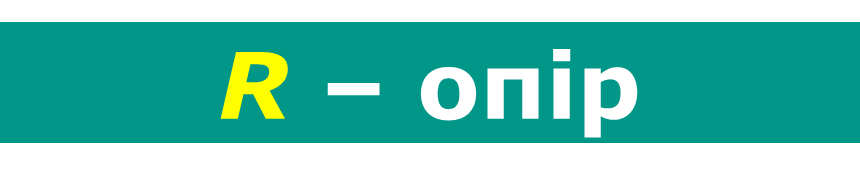 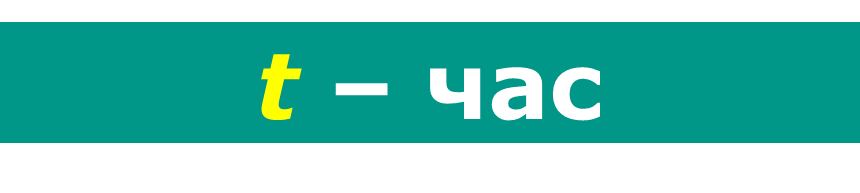 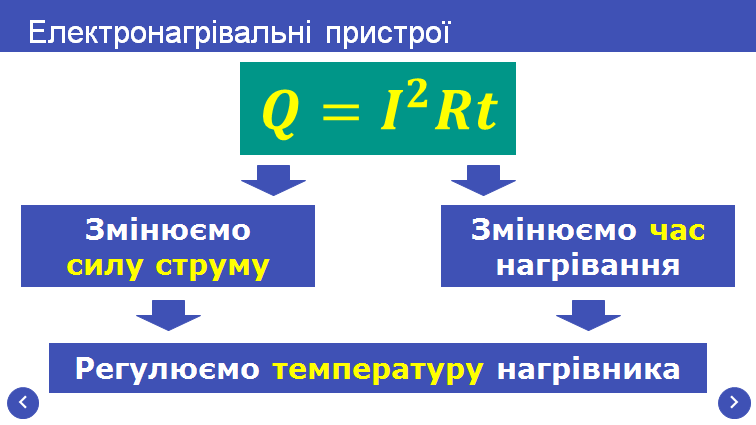 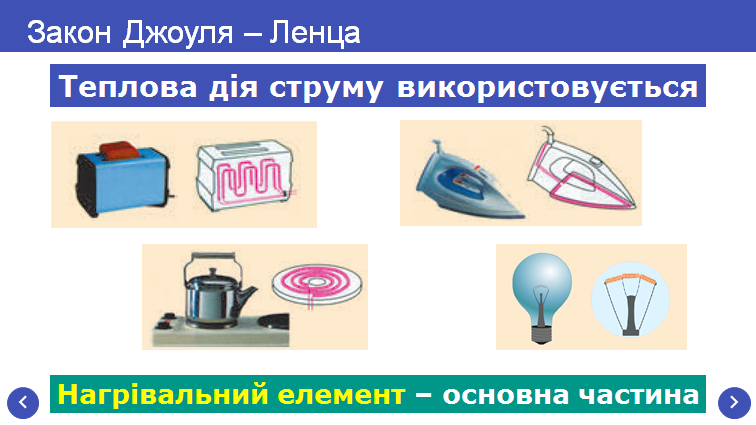 Я зробив розрахунок
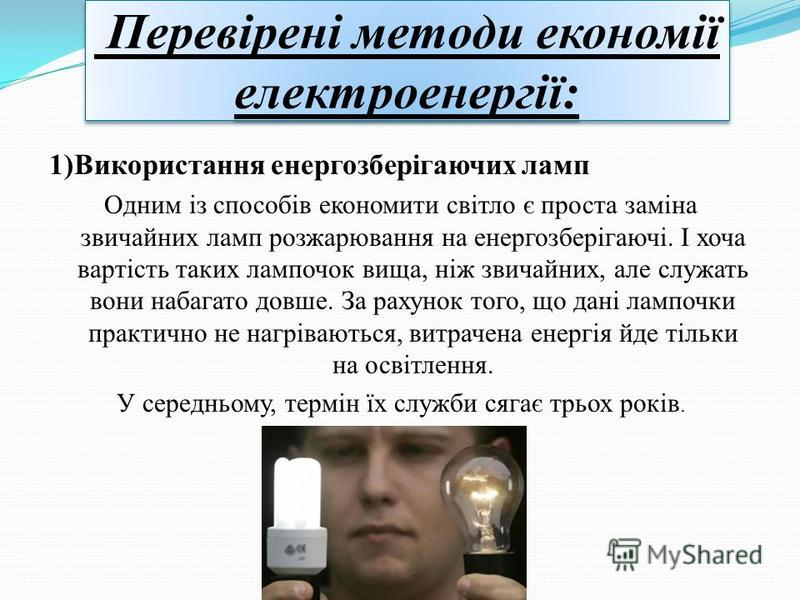 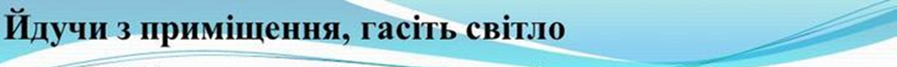 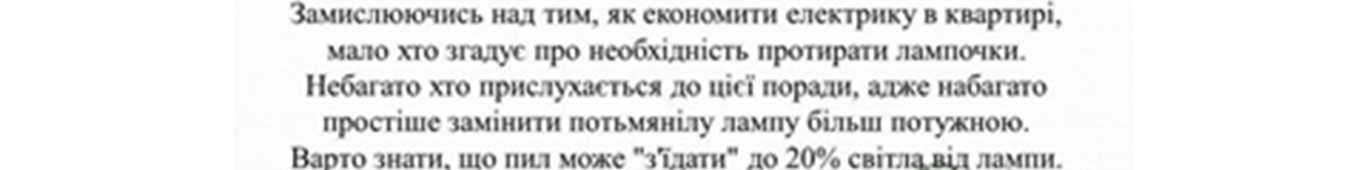 Розв'язування задач
1. Яка кількість теплоти виділиться протягом 3 хв в провіднику опором 10 Ом за сили струму 2 А?
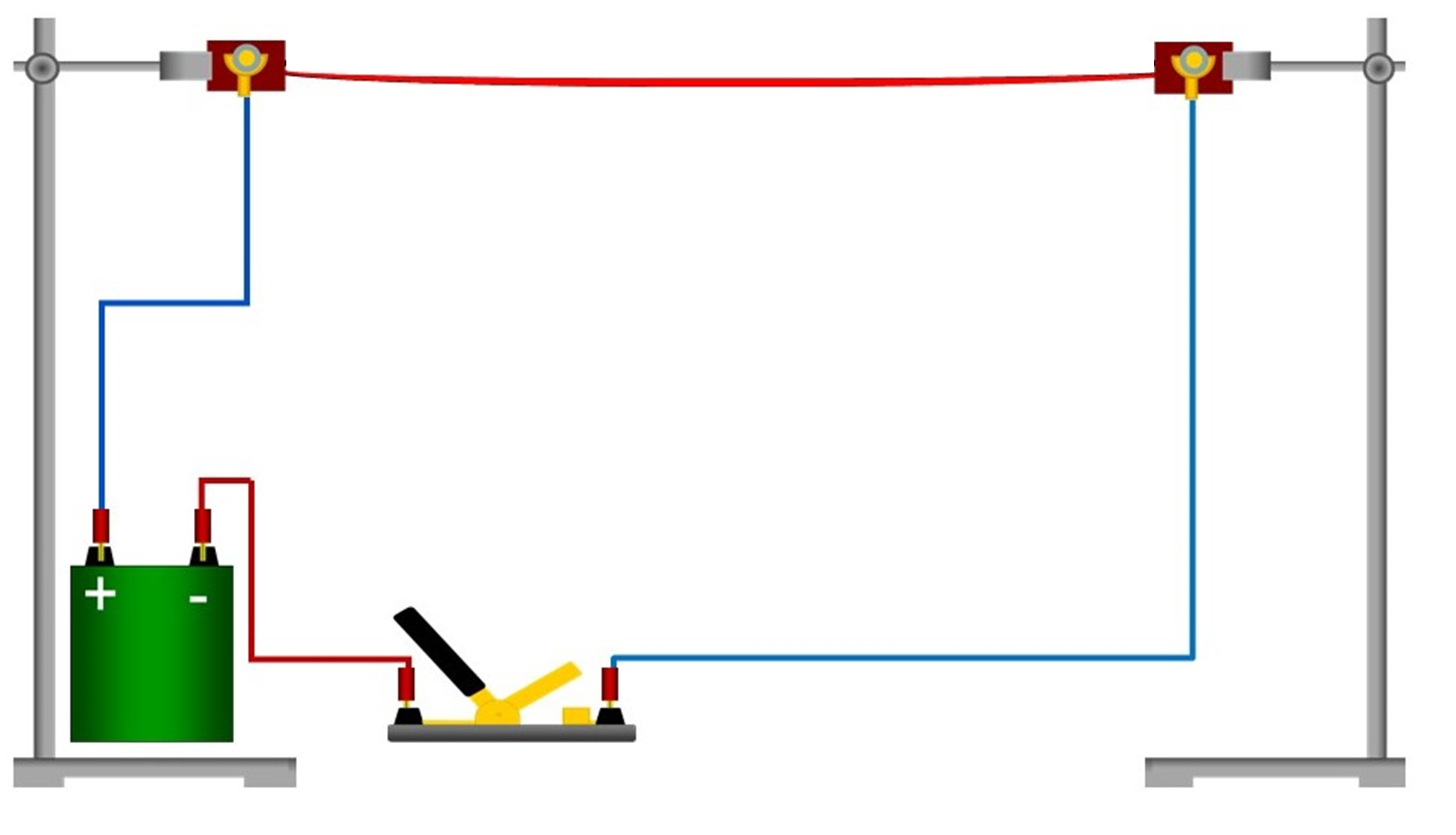 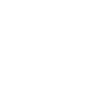 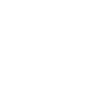 Розв’язування задачи
Дано:
t =3хв =180с     Q = I2 Rt     
R =10 Ом          Q = 4А2  10 Ом 180с = 7200Дж
I = 2A
Q =?
Домашнє завдання
Підготувати повідомлення: 
« Енергозберігаючі лампи: за і проти»
                       або
Твір на тему:” Як  я зберігаю електроенергію в школі і вдома”